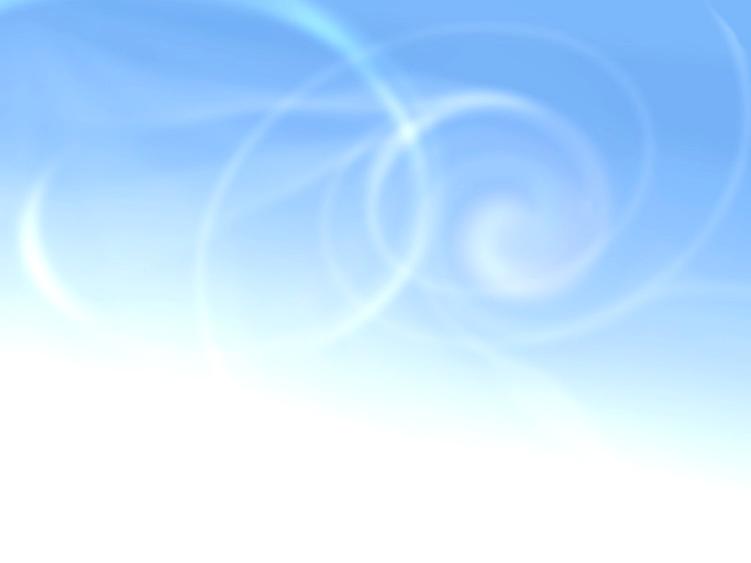 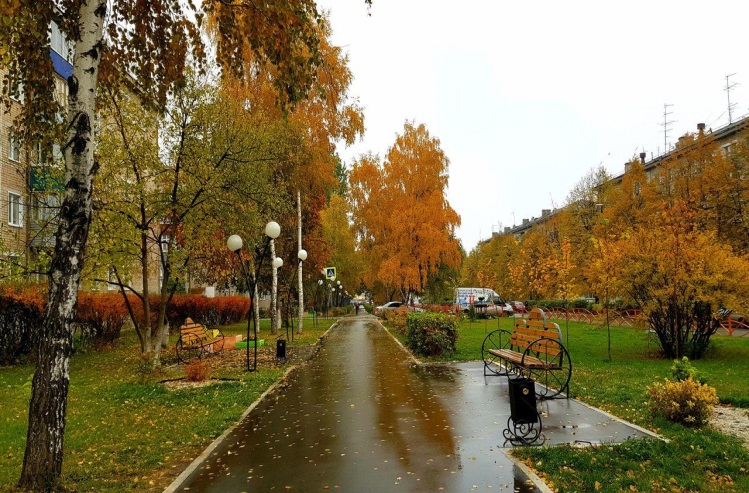 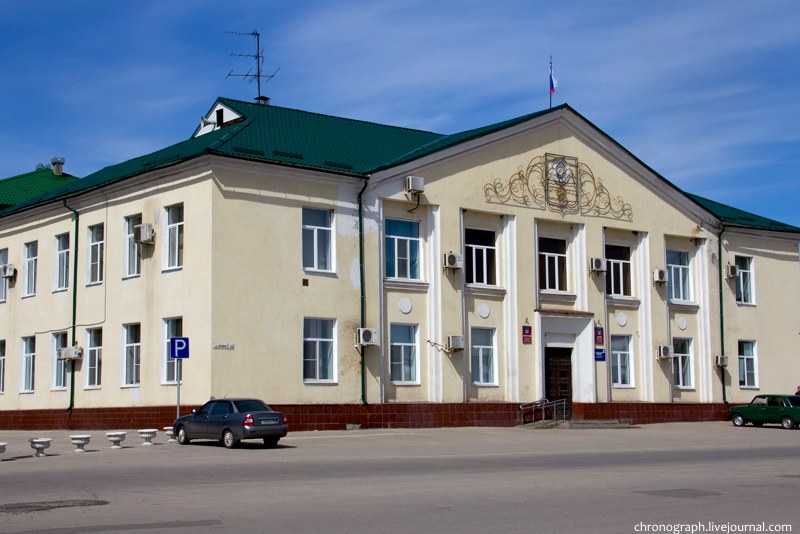 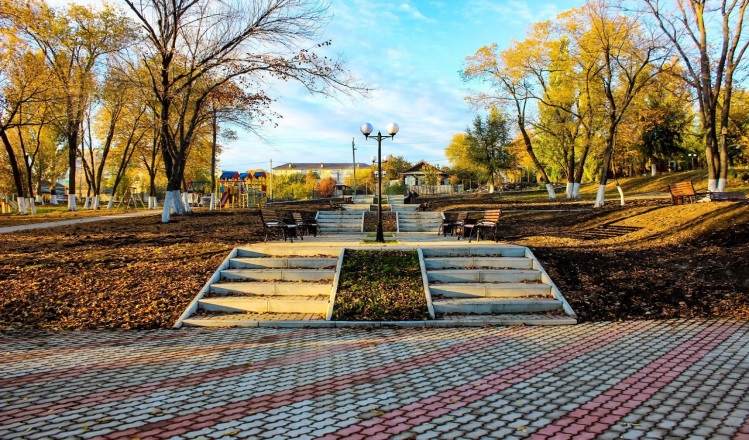 Доклад по формированию 
бюджета 
городского округа Октябрьск на 2021 год и плановый период 2022-2023 годов
В целях обеспечения принципа открытости и прозрачности бюджетного процесса сегодня по инициативе Главы городского округа Октябрьск проводятся публичные слушания по проекту бюджета городского округа Октябрьск на 2021 год и плановый период 2022-2023 гг. Проект бюджета опубликован в газете «Октябрьское время» №38 от 02.10.2020 года и на официальном сайте Администрации.
      Проект бюджета городского округа Октябрьск, как и прежде, сформирован на три года, подготовлен на основе Бюджетного Кодекса РФ; основных направлениях деятельности Правительства Российской Федерации; основных направлений бюджетной и налоговой политики муниципального образования городского округа Октябрьск на 2021 год и плановый период 2022-2023 годов; основных показателей прогноза социально-экономического развития городского округа Октябрьск на 2021 год и на плановый период 2022- 2023 годов; Стратегии социально-экономического развития городского округа Октябрьск Самарской области на период до 2030 года.   
       Основными направлениями бюджетной и налоговой политики в области доходов бюджета городского округа являются: 
       Продолжение работы по развитию доходного потенциала городского округа Октябрьск Самарской области.
       Реализация данного направления будет осуществляться путем обеспечения качественного прогнозирования и выполнения установленного плана по поступлению доходов городского бюджета, осуществление сотрудничества с налоговыми органами в целях улучшения информационного обмена.
       Повышение эффективности управления муниципальными земельными ресурсами и иным имуществом городского округа Октябрьск Самарской области.
       Реализация данного направления будет осуществляться путем:
осуществления контроля за использованием муниципального имущества городского округа Октябрьск Самарской области, сданного в аренду, а также переданного в  оперативное управление или хозяйственное ведение муниципальным учреждениям и муниципальным предприятиям городского округа Октябрьск Самарской области; 
вовлечения в хозяйственный оборот неиспользуемых земельных участков и иных объектов недвижимости городского  округа Октябрьск Самарской области;
продолжения работы по текущей инвентаризации и структурированию имущественного комплекса городского округа Октябрьск Самарской области в группы по целям использования для обеспечения долгосрочного планирования имущественных отношений;
проведения анализа показателей эффективности использования и управления муниципальным имуществом городского округа Октябрьск Самарской области за отчетный период для принятия эффективных решений по управлению и использованию муниципальным имуществом.
       Повышение качества администрирования главными администраторами доходов бюджета городского округа.
       Основной акцент будет направлен на осуществление контроля за своевременностью и полнотой перечисления в бюджет городского округа налоговых и неналоговых платежей. При этом следует проводить работу по анализу состояния текущей дебиторской задолженности, инвентаризации просроченной задолженности, продолжить проведение претензионной работы с неплательщиками и по осуществлению мер принудительного взыскания задолженности, а также по своевременному списанию безнадежной к взысканию задолженности.
       Необходимо продолжить работу по легализации неформальной занятости и повышению собираемости налога на доходы физических лиц.
       Также необходимо обеспечить должный контроль за своевременным и полным перечислением муниципальными учреждениями и предприятиям городского округа Октябрьск Самарской области налогов, сборов и иных обязательных платежей в бюджеты бюджетной системы Российской Федерации.
       Прогнозируемые поступления налоговых и неналоговых доходов в бюджет городского округа на 2021 год и плановый период 2022-2023 годов определены с учетом ожидаемых поступлений в 2020 году.
Таблица 1
Основные характеристики бюджета на 2021 год и на плановый период 2022-2023 годов
						                тыс. рублей
Доходная часть бюджета городского округа спрогнозирована из следующих источников:
 
Собственных доходов:
 
Налоговых доходов:
На 2021 год в объеме – 120055,2 тыс. рублей;
На 2022 год – 123151,6 тыс. рублей;
На 2023 год – 129129,9 тыс. рублей.
 
Неналоговых доходов:
На 2021 год в объеме  - 14263,3 тыс. рублей;
На 2022 год – 12171,1 тыс. рублей;
На 2023 год – 10361,8 тыс. рублей.
 
Безвозмездных поступлений  от других бюджетов бюджетной системы:
На 2021 год в объеме - 288612,4 тыс. рублей;
На 2022 год – 244910,5 тыс. рублей;
На 2023 год – 163344,0 тыс. рублей.
 
Доля налоговых и неналоговых доходов в общем объеме доходов составляет: 2021 год – 31,8%, 2022 год – 35,6%, 2023 год – 46,1%. 
Доля безвозмездных поступлений в общем объеме доходов составляет: 2021 год – 68,2%, 2022 год – 64,4%, 2023 год – 53,9%.
Гистограмма 1
Удельный вес источников доходов бюджета 2020-2023 годов
Доля налоговых и неналоговых доходов в общем объеме доходов составляет: 2020 год- 20,2%, 2021 год-31,8%, 2022 год-35,6%, 2023 год-46,1%.
Таблица 2
Структура доходной части бюджета городского округа Октябрьск
на 2021 год и плановый период 2022-2023 годов
по основным источникам
тыс.рублей
В состав налоговых и неналоговых доходов проекта бюджета на 2021 год и плановый период 2022-2023 годов вошли налоги и сборы, поступающие в бюджет городского округа Октябрьск:
• Налог на доходы физических лиц – поступления налога прогнозируется в 2021 г. – 69422,0 тыс. рублей, что выше ожидаемой оценки 2020 года  на 0,7% или на 496,1 тыс. рублей,  на  2022 г. – 74209,0 тыс. рублей, в 2023 г. – 79845,0 тыс. рублей.
При расчете прогноза налога на доходы физических лиц использовался анализ фактических поступлений по предприятиям, организациям, учреждениям, индивидуальным предпринимателям данного налога за 9 месяцев 2020 года и данные фактического исполнения за 2019 год.
По данным Управления экономического развития, инвестиций, предпринимательства и торговли Администрации городского округа Октябрьск Самарской области темп роста фонда заработной платы в 2021 году составит 4,3% к уровню 2020 года, в 2022 году – 4,2% к уровню 2021 года, в 2023 г. – 5,3% к уровню 2022 года.
  Налог на доходы физических лиц, поступающий в бюджет городского округа, составит 30,0% от данного вида налога, как и в предыдущие годы. В структуре прогноза поступлений налоговых и неналоговых доходов наибольший удельный вес занимает налог на доходы физических лиц: 2021 г. – 51,7%, 2022 год – 54,8%, 2023 год – 57,2%.
• Акцизы на дизельное топливо, моторные масла, автомобильный и прямогонный бензин.
       Прогноз поступления от данного вида налогового дохода определен в 2021 году в сумме 7000,0 тыс. рублей, в 2022-2023 годах в сумме  7200,0 тыс. рублей и 7300,0 тыс. рублей соответственно по годам.
        Данный доход является одним из источников формирования муниципального дорожного фонда, что позволит направить средства на ремонт и содержание муниципальных дорог.
        Данный вид налога рассчитывается Министерством управления финансами  Самарской области. 
• Налоги на совокупный доход – прогнозируемый объем поступлений в 2021 году 5635,4 тыс. рублей, что выше ожидаемой оценки 2020 года на 2,4% или на 134,3 тыс. рублей, 2022 год – 4135,0 тыс. рублей, 2023 год – 4141,0 тыс. рублей.
         С 01.01.2021 года единый налог на вмененный доход будет отменен (часть 8 ст. 5 Федерального Закона от 29.06.2012 года №97-ФЗ).  Также с 01.01.2021 года единый норматив отчислений налога, взимаемого в связи с применением упрощенной системы налогообложения, увеличивается с 4 до 23 процентов (Закон Самарской области от 31.10.2019 года №105-ГД).
       Объемы определены согласно данным МРИ ФНС №3 по Самарской области.
• Налог на имущество физических лиц – прогнозируемый объем поступлений в 2021 году определен в сумме 6345,0 тыс. рублей, что выше ожидаемой оценки 2020 года на 2,3% или на 145,0 тыс. рублей,  2022-2023 годы в сумме 6573,0 тыс. рублей  и 6823,0 тыс. рублей соответственно по годам.
       Объемы налога определены по данным МРИ ФНС №3 по Самарской области.
• Земельный налог – прогнозируемый объем поступлений в 2021 году в сумме 26946,0 тыс. рублей, 2022-2023 годах определен в сумме 26306,0 тыс. рублей соответственно по годам.
       По данному налогу по сравнению с оценкой 2020 года прогнозируется снижение поступлений на 370,2 тыс. рублей или 1,4%, за счет изменения кадастровой стоимости земельных участков с 01.01.2021 года.
• Государственная пошлина – прогнозируемый объем поступлений в 2021-2023 гг. определен в сумме 4706,8 тыс. рублей, 4728,6 тыс. рублей, 4714,9 тыс. рублей соответственно по годам.
        По сравнению с оценкой 2020 года прогнозируется снижение поступлений на 172,2 тыс. рублей, за счет уменьшения числа граждан, обращающихся в МФЦ.
        Расчет государственной пошлины производился на основе прогнозных данных, предоставляемых главными администраторами доходов. 
• Доходы от использования имущества, находящегося в государственной и муниципальной собственности – прогноз указанных доходов в 2021-2023 годах основан на данных, предоставленных главным администратором доходов Администрации городского округа Октябрьск (Комитетом имущественных отношений), прогнозируется в объеме 7832,0 тыс. рублей, 7912,0 тыс. рублей, 7932,0 тыс. рублей соответственно по годам.
Данные доходы включают:
      Доходы, получаемые в виде арендной платы за земельные участки, государственная собственность на которые не разграничена и которые расположены в границах городских округов, а также средств от продажи права на заключение договоров аренды указанных земельных участков в 2021 году определены  в сумме 2900,0 тыс. рублей.
 По сравнению с оценкой 2020 года, доходы 2021 года снижены на 24,1%, или на 920,0 тыс. рублей, в связи с выкупом земельного участка арендатором Королевой И.В. (размер арендной платы в год 2224,1 тыс. рублей).
       Прочие поступления от использования имущества, находящегося в собственности городских округов (за исключением имущества бюджетных и автономных учреждений, а также имущества унитарных предприятий, в том числе казенных) в 2021 году определены  в сумме 4930,0 тыс. рублей.
 	По сравнению с оценкой 2020 года прочие поступления  снижены на 1,0%, или на 49,0 тыс. рублей, в связи с применением понижающего коэффициента 0,7 для нежилого помещения ООО «Парус», расположенного по адресу: ул. Гая, 39А.
	Доходы от перечисления части прибыли государственных и муниципальных унитарных предприятий, остающейся после уплаты налогов и обязательных платежей в сумме 2,0 тыс. рублей. 
• Платежи при пользовании природными ресурсами – прогнозируемый объем поступлений платы за негативное воздействие на окружающую среду определен по данным представленным муниципальной экологической службой городского округа и Межрегиональным управлением Федеральной службы по надзору в сфере природопользования по Самарской и Ульяновской областям.
	Поступления спрогнозированы в 2021 году в сумме 56,0 тыс. рублей, в 2022 год – 38,0 тыс. рублей, 2023 год – 36,0 тыс. рублей.
	По сравнению с оценкой 2020 года поступления в 2021 году снижены на 15,7%, или на 10,4 тыс. рублей.
• Доходы от реализации имущества, находящегося в собственности городских округов  прогнозируются по данным Комитета имущественных отношений, согласно прогнозному плану приватизации на 2021-2023 годы.
 	В 2021 году поступления   прогнозируются в сумме 4280,0 тыс. рублей (нежилое здание лечебного корпуса по адресу: г. Октябрьск, ул. Мичурина, 24, нежилое помещение в здании центральной библиотеки по адресу: г. Октябрьск, ул. Ленина, 90, нежилое здание пищеблока по адресу: г. Октябрьск, ул. Мичурина).   
	В 2022 году прогнозируются в сумме 100,0 тыс. рублей (нежилое здание – гараж, расположенного по адресу г. Октябрьск район ГПТУ – 50,0 тыс. рублей, нежилое здание – гараж, расположенного по адресу: г. Октябрьск, район центральной котельной – 50 тыс. рублей).
	В 2023 году в сумме 170,0 тыс. рублей (нежилое  здание – бойлерной по адресу: г. Октябрьск, во дворе дома №53 по ул. Ленина).	
• Доходы от продажи земельных участков в 2021 году  прогнозируются по данным Комитета имущественных отношений  в сумме 1500,0 тыс. рублей.
 	По сравнению с оценкой 2020 года прогнозируется снижение поступлений на 1568,7  тыс. рублей, в связи с выкупом земельных участков в 2020 году Королевой И.В в сумме 1296,6 тыс. рублей, а также снижением числа граждан, обращающихся за выкупом земельных участков, в связи с  увеличением процентов по выкупу земельных участков с 01.01.2021 года от кадастровой стоимости земельных участков под индивидуальным жильем с 50% до 70%, под гаражами с 60% до 80%, в соответствии с Постановлением Правительства Самарской области от 30.09.2015 года №618.
	Поступления от продажи земельных участков в 2022 году прогнозируются  в сумме 3500,0 тыс. рублей, в 2023 году в сумме 1600,0 тыс. рублей.
 • Штрафы, санкции, возмещение ущерба – поступления прогнозируются в 2021 году в сумме 427,7 тыс. рублей, в 2022 году – 428,5 тыс. рублей,  в 2023 году – 429,2 тыс. рублей по следующим администраторам доходов:
	Служба мировых судей Самарской области – 374,1 тыс. рублей;
	Администрация городского округа Октябрьск Самарской области – 50,0 тыс. рублей;
	Министерство социально-демографической и семейной политики Самарской области – 3,6 тыс. рублей.
	При расчете учтена динамика поступлений штрафных санкций за 2015-2020 годы.
	По сравнению с оценкой 2020 года в 2021 году  штрафы спрогнозированы ниже на 50,5%, или на 436,1 тыс. рублей, в связи с поступлением  в 2020 году денежных взысканий (штрафов), поступающих в счет погашения задолженности, образовавшейся до 1 января 2020 года по администраторам:
	Федеральная антимонопольная служба; Министерство внутренних дел Российской Федерации; Федеральная служба государственной регистрации, кадастра и картографии;
	Генеральная прокуратура Российской Федерации; Министерство управления финансами Самарской области; Администрация городского округа Октябрьск Самарской области. Удельный вес основных источников налоговых и неналоговых доходов в бюджете 2021-2023 годов.
Гистограмма 2
Удельный вес основных источниковналоговых и неналоговых доходов в бюджет на 2021-2023 годов
Таблица 3 
Безвозмездные поступления от других бюджетов бюджетной системы РФ

Тыс. рублей
Безвозмездные поступления от других бюджетов бюджетной системы Российской Федерации. 
	Дотации определены в 2021 году в сумме 160014,0 тыс. рублей, из них дотации на выравнивание бюджетной обеспеченности 80914,0  тыс. рублей, дотации на поддержку мер по обеспечению сбалансированности бюджетов 79100,0 тыс. рублей; в 2022 году в сумме  163344,0 тыс. рублей,  из них дотации на выравнивание бюджетной обеспеченности 80914,0 тыс. рублей, дотации на поддержку мер по обеспечению сбалансированности бюджетов 82430,0 тыс. рублей; в 2023 году в сумме 163344,0 тыс. рублей, из них дотации на выравнивание бюджетной обеспеченности  80914,0 тыс. рублей, дотации на поддержку мер по обеспечению сбалансированности бюджетов 82430,0 тыс. рублей. 
	Субсидии определены в 2021 году в сумме 124202,1 тыс. рублей, в 2022 году – 77170,2 тыс. рублей.
	Субвенции, имеющих целевое назначение, на данном этапе в проекте определены частично ввиду отсутствия нормативного акта на уровне области           в 2021 году в сумме 4396,3 тыс. рублей, 2022 году – 4396,3 тыс. рублей.
Процесс формирования расходной части проекта бюджета городcкого округа Октябрьск на 2021 год и плановый период  2022-2023 гг.   осуществлялся на основе прогноза социально-экономического развития городского округа Октябрьск в консервативном варианте, Стратегии социально-экономического развития городского округа Октябрьск Самарской области на период до 2030 года.
	Предлагаемые к бюджетному обеспечению расходные обязательства городского округа определялись исходя из приоритетности расходования средств бюджета городского округа, необходимости полного и своевременного выполнения  действующих обязательств, сокращения и строжайшего сдерживания роста  расходов городского округа, не носящих первоочередного характера, в том числе путем  пересмотра  объемов финансирования  ранее заявленных проектов и программ. 
	В структуре расходов бюджета городского округа на 2022 и 2023 годы запланированы условно утвержденные расходы в  сумме 7441,0 тыс. рублей и 15090,0 тыс. рублей соответственно. Данные объемы бюджетных ассигнований предназначены для финансирования расходных обязательств городского округа, которые будут приняты в новом бюджетном цикле.
	Проект бюджета на 2021 год и плановый период 2022-2023 годов будет уточнен после принятия Закона Самарской области «Об областном бюджете на 2021 год и плановый период 2022-2023 годов» в части дотации, субвенций и субсидий, поступающих в бюджет городского округа из областного бюджета.
	Расходы на 2021 год  прогнозируются в объеме 424878,9 тыс. рублей, в том числе за счет дотаций и субсидий из областного бюджета в сумме 288612,4 тыс. рублей. 
На 2022 и 2023 годы в сумме 379814,9 тыс. рублей и 301707,1 тыс. рублей соответственно.
Таблица 4
Показатели бюджета городского округа Октябрьск в разрезе разделов классификации расходов бюджетов бюджетной системы Российской Федерации на 2019-2021 годы 
тыс. рублей
Таблица 5
Показатели бюджета городского округа Октябрьск в разрезе разделов классификации расходов бюджетов бюджетной системы Российской Федерации 
на 2022-2023 годы 
тыс. рублей
Наибольший удельный вес в расходах бюджета 2021 года и планового периода 2022-2023 годов составляет финансирование отраслей: жилищно-коммунального хозяйства 32,4%, социально-культурной сферы 39,2%, общегосударственных вопросов  24,1%.
	Раздел «Общегосударственные расходы» составляет 24,1% от общих расходов. Данная отрасль включает в себя расходы по «Резервному фонду» (2021 год – 2022 год – 600 тыс. рублей, 2023 год – 1000,0 тыс. рублей); обеспечение деятельности МБУ «МФЦ» (2021 год – 10471,8 тыс. рублей, 2022 год и 2023 год по 10510,4 тыс. рублей и  10529,6 тыс. рублей соответственно); обеспечение деятельности МКУ «Централизованная бухгалтерия» (2021 год – 6906,7 тыс. рублей, 2022 год и 2023 год по 6910,2 тыс. рублей соответственно); обеспечение деятельности МКУ «Центр административно-хозяйственного обслуживания учреждений социальной сферы»  (2021 год –12219,1 тыс. рублей, 2022 год –12217,8 тыс. рублей и 2023 год –12218 тыс. рублей); обеспечение деятельности МКУ «Учреждение по обеспечению деятельности органов местного самоуправления»  (2021 год –  12764,6 тыс. рублей, 2022 год – 12657,3 тыс. рублей и 2023 год –  12642,0 тыс. рублей); обеспечение деятельности МКУ г.о. Октябрьск «Управление по вопросам ЖКХ, энергетики и функционирования ЕДДС» (2021 год –  4327,3 тыс. рублей,  2022 год  и 2023 год  по 4340,8 тыс. рублей ежегодно); обеспечение деятельности МКУ «Управление по вопросам семьи» (2021 год – 2023 годы по 1396,5 тыс. рублей соответственно); выполнение муниципального задания МБУ «Благоустройство» в части содержания административных зданий (2021 год – 5008,7 тыс. рублей, 2022  и 2023 годы 4160,5 тыс. рублей и 5008,7 тыс. рублей соответственно по годам); возмещение расходов, связанных с депутатской деятельностью (2021 год – 2023 год – 907,0 тыс. рублей ежегодно); управление муниципальным имуществом в части уплаты взносов на капитальный ремонт муниципального имущества, оплаты коммунальных услуг, проведение кадастровых работ  (2021 год – 1829,8 тыс. рублей, 2022 год – 1665,7 тыс. рублей, 2023 год – 1953,2 тыс. рублей).
	Наличие управленческой деятельности муниципального образования и выполнение им хозяйственно-организационной функции предполагает планирование расходов муниципального бюджета на содержание органов местного самоуправления. Эти расходы, входящие по своей функциональности в раздел «Общегосударственные вопросы», являются материально-финансовой базой деятельности органов власти, которые осуществляют управленческие функции муниципальным образованием - городской округ Октябрьск. 	В проекте бюджета на 2021 год расходы на содержание органов местного самоуправления по всем управленческим отраслевым структурам без учета субвенций из областного бюджета предусмотрены в объеме 48910,4 тыс. рублей, на 2022 год – 49006,8 тыс. рублей и на 2023 год – 49198,8 тыс. рублей.
Необходимо отметить, что значение норматива, установленного Правительством Самарской области для формирования расходов на содержание органов местного самоуправления, городским округом Октябрьск соблюдается ежегодно. 
	Справочно: Расходы на содержание органов местного самоуправления на 2020 год при нормативе 29,17%, установленном Постановлением Правительства Самарской области от 27.11.2019г. №856, предельный объем составляет 62188,2 тыс. рублей. В бюджете городского округа Октябрьск расходы на содержание органов местного самоуправления по всем управленческим отраслевым структурам без учета субвенций из областного бюджета предусмотрены в сумме 47923,3 тыс. рублей. (51351,2 тыс. рублей с учетом субвенций), или на 17,4 – ниже нормативного объема, что составляет 10837,0 тыс. рублей).
	Раздел «Жилищно-коммунальное хозяйство» составляет 32,4% от общих расходов, без учета областных средств – 46,4%. Данная отрасль включает в себя расходы на  жилищное хозяйство в сумме 85587,4 тыс. рублей, в том числе 85417,4 тыс. рублей на реализацию муниципальной программы «Переселение граждан из аварийного жилищного фонда на территории городского округа Октябрьск на 2018-2024 годы», из них 73458,9 тыс. рублей за счет средств государственной корпорации - Фонда содействия реформированию жилищно-коммунального хозяйства, 7687,6 тыс. рублей за счет средств  областного бюджета; 170,0 тыс. рублей – ремонт муниципального жилищного фонда; на благоустройство городского округа в сумме 51984,8 тыс. рублей в рамках реализации муниципальной программы «Благоустройство территории городского округа Октябрьск на 2017-2025 годы».
Удельный вес расходов по главным отраслевым разделам на 2021-2023 годы представлен на слайде (гистограмма №3).
	В 2021 - 2023 годах продолжится финансирование мероприятий в рамках принятых муниципальных и ведомственных программ, в проекте предусмотрены денежные средства в 2021  году – 409566,1  тыс. рублей, в 2022 году – 356978,1 тыс. рублей, в 2023 году – 275165,4 тыс. рублей. Доля расходов бюджета городского округа, формируемых в рамках программ составляет: 2021 год – 96,4%, 2022 год – 94%, 2023 год – 91,2%.
Гистограмма 3
Удельный вес расходов по главным отраслевым разделам на 2021-2023 годы
Таблица 6
Перечень  целевых программ, предусмотренных к финансированию за счет средств  бюджета в 2021-2023 годах
Муниципальная программа «Повышение эффективности муниципального управления в городском округе Октябрьск Самарской области, совершенствование работы по исполнению полномочий по решению вопросов местного значения, осуществление переданных государственных полномочий на 2021-2025 годы» (27640,2 тыс. рублей), в которой предусмотрено содержание Главы и аппарата Администрации городского округа – 23996,3 тыс. рублей; оплата взносов в «Совет муниципальных образований Самарской области», «Союз Малых городов РФ», «Ассоциацией Здоровые города и поселки» – 63,0 тыс. рублей; выплата пенсии за выслугу лет муниципальным служащим – 1893,4 тыс. рублей; производство, выпуск и распространение газеты «Октябрьское время»  – 1687,5 тыс. рублей.
Муниципальная программа «Управление муниципальным имуществом городского округа Октябрьск Самарской области на 2021-2025годы» (1829,8 тыс. рублей). Предусмотрены расходы на изготовление технической документации и проведение кадастровых работ – 604,9 тыс. рублей, оплату коммунальных услуг и содержание муниципальных жилых/нежилых помещений в многоквартирных жилых домах – 474,9 тыс. рублей, оплату взносов на капитальный ремонт муниципальных жилых/нежилых помещений в многоквартирных жилых домах – 750 тыс. рублей.                                                                            
Муниципальная программа «Содержание, эксплуатация и развитие муниципальных зданий и транспорта на 2015-2023 годы» (64587,9 тыс. рублей) предусмотрены расходы на содержание административных зданий, зданий учреждений образования, транспорта (26940,8 тыс. рублей) и проведение капитального ремонта находящегося в муниципальной собственности здания ГБОУ СОШ №3 «ОЦ» г. Октябрьск, ул. Центральная, 14, а также по благоустройству прилегающей территории (37647,1 тыс. рублей, в том числе средства областного бюджета 32000 тыс. рублей).  
Муниципальная  программа «Профилактика правонарушений и обеспечение общественной безопасности на 2018–2023 годы» (285,9 тыс. рублей) предусмотрены расходы на организацию деятельности добровольных народных дружин.
Муниципальная программа «Улучшение условий и охраны труда в городском округе Октябрьск Самарской области на 2018-2025 годы» (30,5 тыс. рублей) предусмотрены расходы на проведение специальной оценки условий труда в  муниципальных учреждениях городского округа (24 тыс. рублей), организация обучения по охране труда руководителей и специалистов организаций городского округа (6 тыс. рублей).
Муниципальная программа «Развитие муниципальной службы в городском округе Октябрьск Самарской области на 2016-2022 годы» (284,2 тыс. рублей) предусмотрены расходы на проведение мероприятий по профессиональной переподготовке и повышению квалификации муниципальных служащих.
Муниципальная программа городского округа Октябрьск «Молодой семье – доступное жилье» до 2021 года в сумме 14038,9 тыс. рублей, в том числе за счет средств федерального и областного бюджета в сумме 10623 тыс. рублей предусмотрены расходы на предоставление 21 молодой семье социальных выплат на приобретение жилья или строительство индивидуального жилого дома. 
Муниципальная программа городского округа Октябрьск Самарской области «Дети Октябрьска» на 2019-2023 годы в сумме 99 тыс. рублей на проведение мероприятий для детей.
Муниципальная программа «Создание благоприятных условий в целях привлечения медицинских работников для работы в государственном бюджетном учреждении здравоохранения Самарской области «Октябрьская центральная городская больница» на 2019-2024 годы в сумме 410 тыс. рублей на мероприятия, связанные с созданием благоприятных условий  в целях привлечения медицинских работников для работы в ГБУЗ СО «Октябрьская ЦГБ».
Муниципальная программа развития физической культуры и спорта на территории городского округа Октябрьск Самарской области на 2021-2025 годы «Спорт – норма жизни» (9243,3 тыс. рублей) – расходы предусмотрены  на содержание Центра спортивных сооружений (9122,5 тыс. рублей), проведение физкультурно-спортивной работы с населением (120,8 тыс. рублей).
          Муниципальная программа «Защита населения и территорий от чрезвычайных ситуаций природного и техногенного характера, выполнение мероприятий по гражданской обороне, обеспечение первичных мер пожарной безопасности и безопасности людей на водных объектах в городском округе Октябрьск на 2018-2027 годы» (4109,6 тыс. рублей), в которой предусмотрены расходы на обеспечение: деятельности единой диспетчерской службы (3202 тыс. рублей), добровольной пожарной охраны (586 тыс. рублей), на приобретение, замену, ремонт и техническое обслуживание наружного противопожарного водопровода (пожарных гидрантов) (213 тыс. рублей), частичное возмещение ущерба гражданам, причиненного пожаром (50 тыс. рублей), оборудование временных спасательных постов, проведение рейдов по обеспечению безопасности людей на водоемах городского округа (58,6 тыс. рублей).
Муниципальная программа поддержки и развития малого и среднего предпринимательства в городском округе Октябрьск Самарской области на 2016-2023 гг.» (2914,6 тыс. рублей) –  на обеспечение деятельности управления экономического развития, инвестиций, предпринимательства и торговли и проведение мероприятий по содействию развития малого и среднего предпринимательства.
 Муниципальная программа комплексного развития транспортной инфраструктуры городского округа Октябрьск Самарской области на 2018-2028 годы (7593 тыс. рублей) – софинансирование расходных обязательств по ремонту дорог и тротуаров – 4903 тыс. рублей, приобретение и установка дорожных знаков – 1490 тыс. рублей, нанесение дорожной разметки – 800 тыс. рублей, обустройство опасных участков дорог дорожными барьерными ограждениями – 400 тыс. рублей.
Муниципальная программа «Переселение граждан из аварийного жилищного фонда на территории городского округа Октябрьск на 2018-2024 годы» предусмотрены расходы на реализацию мероприятий по переселению граждан из аварийного жилищного фонда в сумме 85417,4 тыс. рублей, из них за счет средств государственной корпорации – Фонда содействия реформированию жилищно-коммунального хозяйства в сумме 73458,9 тыс. рублей, областного бюджета в сумме 7687,5 тыс. рублей, на реализацию национального проекта «Жилье и городская среда» федерального проекта «Обеспечение устойчивого сокращения непригодного для проживания жилищного фонда».
         Муниципальная программа  «Благоустройство территории городского округа Октябрьск на 2017-2025 годы» в сумме 51984,8 тыс. рублей (5875,9 тыс. рублей – организация благоустройства и озеленения, 29437,1 тыс. рублей – уборка территории и аналогичная деятельность, 12409,9 тыс. рублей – организация освещения улиц городского округа, 442,3 тыс. рублей – трудоустройство безработных граждан городского округа, 2253,6 тыс. рублей – содержание мест захоронения, 1566,0 тыс. рублей – установка детских игровых площадок и другие расходы).
    Муниципальная программа «Обращение с отходами производства и потребления на территории  городского округа Октябрьск Самарской области на 2017-2023гг.» (540,6 тыс. рублей) предусмотрены расходы на обустройство контейнерных площадок для организации сбора и вывоза бытовых и промышленных отходов (308,6 тыс. рублей), на расходы, связанные с приобретением мусоросборников (контейнеров, ) для складирования ТКО (212 тыс. рублей);
Муниципальная программа «Реализация стратегии государственной молодежной политики на территории городского округа Самарской области на 2019-2024 годы» (4742,3 тыс. рублей) расходы на содержание Дома молодежных организаций (4170,3 тыс. рублей), расходы на трудоустройство несовершеннолетних (446 тыс. рублей), расходы на организацию и проведение Дня молодежи (126 тыс. рублей).
Муниципальная программа «Развитие культуры и искусства в городском округе Октябрьск Самарской области на 2018-2023 годы» (71757,2 тыс. рублей), в которой предусмотрено содержание учреждений культуры (38759,1 тыс. рублей), дополнительного образования детей (32018,4 тыс. рублей), расходы на проведение праздничных мероприятий запланированы в сумме (979,7 тыс. рублей).
 Ведомственная целевая программа «Обеспечение реализации полномочий МКУ «Финансовое управление Администрации г.о. Октябрьск Самарской области на 2021-2023 годы» (8889 тыс. рублей) на содержание МКУ «Финансовое управление Администрации г. о. Октябрьск».
Ведомственная целевая программа «Обеспечение реализации полномочий Муниципального казенного учреждения городского округа Октябрьск Самарской области «Управление по вопросам жилищно-коммунального хозяйства, энергетики и функционирования единой дежурной диспетчерской службы на 2021-2023гг» в сумме 4327,3 тыс. рублей на содержание МКУ «Управление по вопросам жилищно-коммунального хозяйства, энергетики и функционирования единой дежурной диспетчерской службы».
Ведомственная целевая программа «Обеспечение реализации полномочий Муниципального казенного учреждения «Управление по вопросам семьи городского округа Октябрьск Самарской области» на 2021-2023гг.» в сумме 1396,5 тыс. рублей  на содержание МКУ «Управление по вопросам семьи городского округа Октябрьск Самарской области».
Ведомственная целевая программа «Организация предоставления государственных и муниципальных услуг на территории городского округа Октябрьск на базе МБУ «Октябрьский МФЦ» на 2021-2023 годы» в сумме 10471,8 тыс. рублей на содержание МБУ «Октябрьский МФЦ» (оплата труда и начисления на выплаты по оплате труда, оплата услуг связи и коммунальных услуг, услуги по содержанию имущества, прочие работы, услуги, увеличение стоимости материальных запасов (канц. хоз. расходы).
Ведомственная целевая программа «Обеспечение реализации полномочий Муниципального казенного учреждения «Учреждение по обеспечению деятельности органов местного самоуправления городского округа Октябрьск Самарской области» на 2021-2023 гг.» в сумме 12764,6 тыс. рублей предусмотрены расходы на содержание МКУ «Учреждение по обеспечению деятельности органов местного самоуправления городского округа Октябрьск Самарской области».
Ведомственная целевая программа «Обеспечение реализации полномочий Муниципального казенного учреждения «Центр по обеспечению деятельности учреждений социальной сферы городского округа Октябрьск Самарской области» на 2021-2023гг» в сумме 12219,1 тыс. рублей на содержание МКУ «Центр АХО УСС».
Ведомственная целевая программа «Обеспечение реализации полномочий Муниципального казенного учреждения городского округа Октябрьск Самарской области «Централизованная бухгалтерия городского округа Октябрьск Самарской области» на 2021-2023гг» в сумме 6906,7 тыс. рублей на содержание МКУ «Централизованная бухгалтерия».
Ведомственная целевая программа «Обеспечение реализации полномочий Муниципального казенного учреждения городского округа Октябрьск Самарской области «Управление социального развития Администрации городского округа Октябрьск Самарской области» на 2021-2023 годы» в сумме 5082 тыс. рублей на содержание МКУ «Управление социального развития».
Таблицы 7
Программа муниципальных  внутренних заимствований 
городского округа Октябрьск на 2021 год
                                                                         тыс. рублей
Программа муниципальных внутренних заимствований городского округа  на 2022 год
тыс. рублей
Программа муниципальных внутренних заимствований городского округа  на 2023 год
        тыс. рублей
Программа муниципальных внутренних заимствований городского округа Октябрьск Самарской области на 2021 год и плановый период 2022 и 2023 годов предусматривает погашение долговых обязательств прошлых лет. 
	В соответствии с заключенными и планируемыми договорами и графиками погашения долговых обязательств в 2021 году предусмотрено получение кредита от кредитной организации в сумме 48467,0 тыс. рублей,  погашение бюджетного кредита в сумме 51532,0 тыс. рублей,  в 2022 году предусмотрено получение кредита кредитных организаций в сумме 56250,6 тыс. рублей, погашение бюджетного кредита в сумме 56368,9 тыс. рублей, погашение кредита от кредитной организации в сумме 300,0 тыс. рублей, в 2023 году  предусмотрено получение кредита от кредитной организации в сумме 52098,3 тыс. рублей,  погашение кредита от кредитной организации в сумме 41896,5 тыс. рублей, погашение бюджетного кредита  в сумме 11330,4 тыс. рублей.
	Предельный объем  внутреннего муниципального долга городского округа Октябрьск Самарской области:
в 2021 году в сумме 134300,0 тыс. рублей;
в 2022 году в сумме 135300,0 тыс. рублей;
в 2023 году в сумме 139400,0 тыс. рублей.
	Верхний предел муниципального внутреннего долга городского округа Октябрьск Самарской области по состоянию:   
на 01.01.2022 года составит 118176,6 тыс. рублей;
на 01.01.2023 года составит 117758,3 тыс. рублей;
на 01.01.2024 года составит 116629,7 тыс. рублей.
	Расходы на обслуживание муниципального долга запланированы в следующих объемах: на 2021 год – 1817,9 тыс. рублей; на 2022 год- 1810,6 тыс. рублей; на 2023 год – 1810,6 тыс. рублей.
	Указанное значение показателя долга не превышает ограничения, установленные Бюджетным Кодексом Российской Федерации.
	Предоставление муниципальных гарантий городским округом Октябрьск в 2021-2023 годы не предусмотрено.